Strategies to prevent and reduce loss to follow up
India Hypertension Control Initiative
Training of Trainers
2019
1
Definition of missed visits & loss to follow up
Missed visits 
“Individuals who did not return for care even once in a quarter, 3-6 months after registration.”

Lost to follow up 
“ Individuals who did not return to care for 12 months”
2
Reasons for missed visits/lost to follow up
Patient
Lack of awareness to come for follow up 
Asymptomatic condition 
Lack of perceived importance of regular treatment 
Elderly patients and bed ridden patients 
Distance between home and facility 
Preference of private sector/informal providers
Health system
Drug stock outs 
Higher proportion of missed visits in District hospital
Lack of field staff
Registered patients may be from far away places
No documentation in the card
Irregular availability of service providers
Unfriendly staff 
Patient not informed about follow up visits 
Side effects due to drugs 
Disturbance to staff nurse due to unwanted calls from patients
3
Strategies to prevent missed visits/ loss to follow up
4
Key strategies
Availability of drugs and service providers
Decentralisation 
Counselling during registration
Complete documentation of patient details
Documentation of visit
5
1. Availability of drugs and service providers
Regular availability of facility staff required 
If staff are not available temporarily, deputation can be done 
Uninterrupted drug supply to be ensured 
Rational distribution must be planned
6
2. Decentralisation
Patients registered initially in District hospitals must be transferred to their own PHC areas 
Further treatment continued at the PHC area itself
BP measurement and drug refill at Sub centre/HWC level
7
Improvement after decentralisation at three facilities under IHCI
Training to ANMs given in April
No. of follow ups
No. of registrations
8
[Speaker Notes: Facility A]
3. Counselling
Counsel/educate patient during registration about importance of regular treatment and follow up visits 
Staff who can counsel at various levels
Staff nurse 
Counsellor 
Pharmacist 
MLHP/ANM
Patient education  
Importance of regular treatment and BP monitoring 
Inform about risk of stroke, heart attack, kidney failure if BP not controlled 
Availability of services 
Patients must come at least 3-4 days before the medicines are going to be finished
9
4. Complete documentation of patient details
Details which must be entered without fail in treatment card 
Full name of patient 
Full address with landmark (PHC area, Sub centre and village)
Patient’s phone number 
Phone number of relatives or neighbours if patient does not have a number
10
5. Documentation of patient follow up visit
Patients came for follow up, but not documented in treatment card
Local interventions such as stamping of NCD clinic, entry in OPD register along with BP
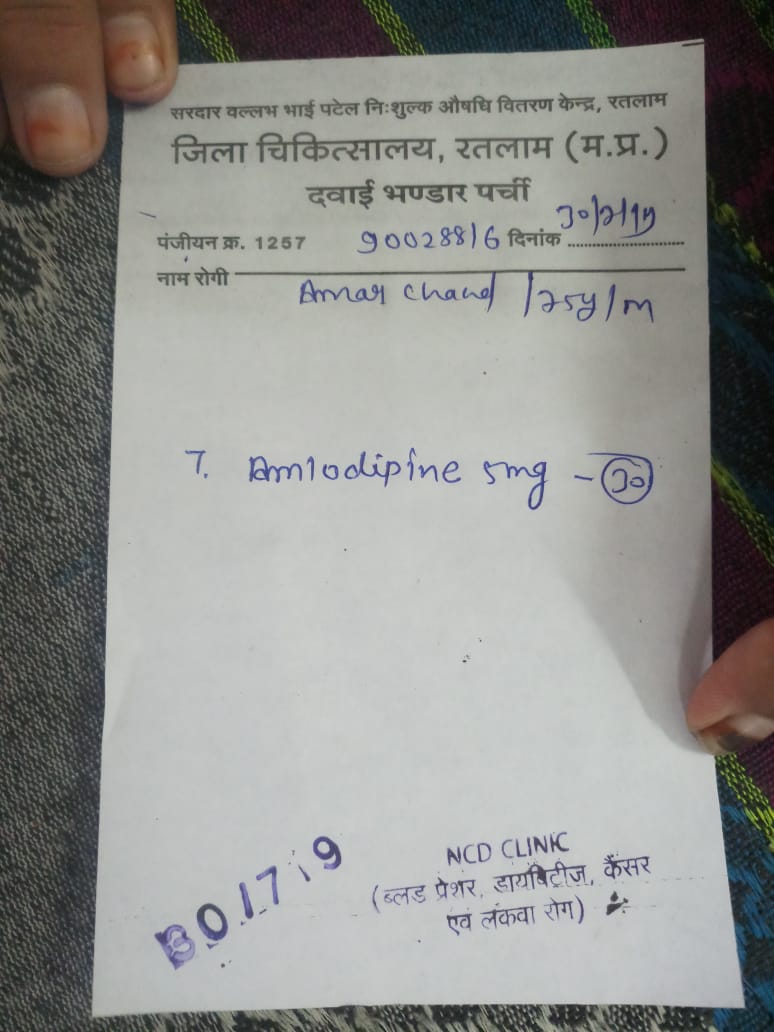 11
5. Documentation of patient follow up visit (Contd)
Initially drugs dispensed at pharmacy
After IHCI, drug distribution planned at NCD clinic by deputing one staff nurse 
Missed visits reduced after intervention 
Patients found it convenient to take drugs from NCD clinic directly 
Documentation was improved
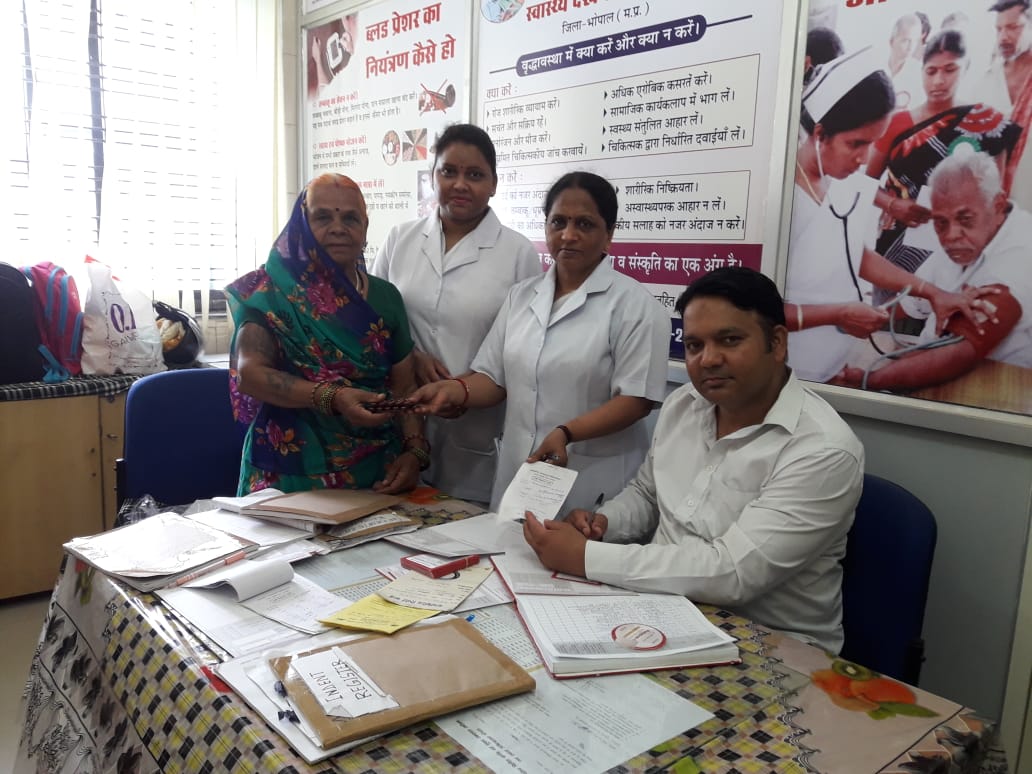 12
Strategies for identification
13
[Speaker Notes: Title finish]
Key strategies for identifying missed visits
Two stack system of storage
Missed visit line list through SIMPLE app
Line list of missed visits
14
1. Two stack system of card storage
Cards of patients who have come for follow up in the lower row and cards of patients who are yet to come for follow up in upper row
Easy to implement and identify patients who missed visit
Cupboard/racks/box systems can be adopted
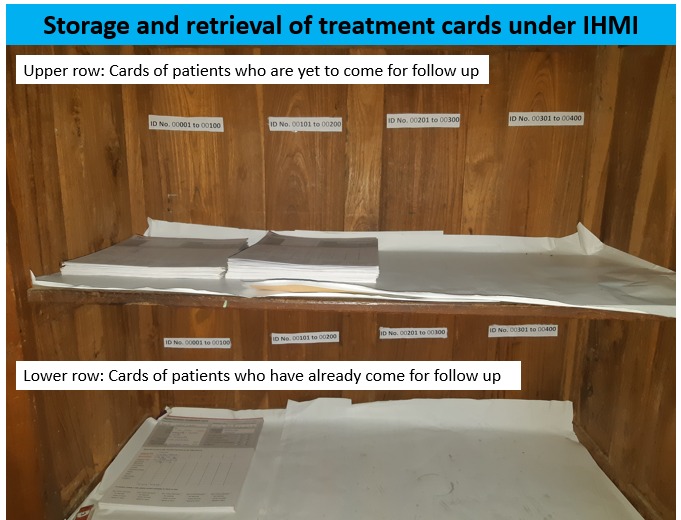 15
Examples of two stack systems
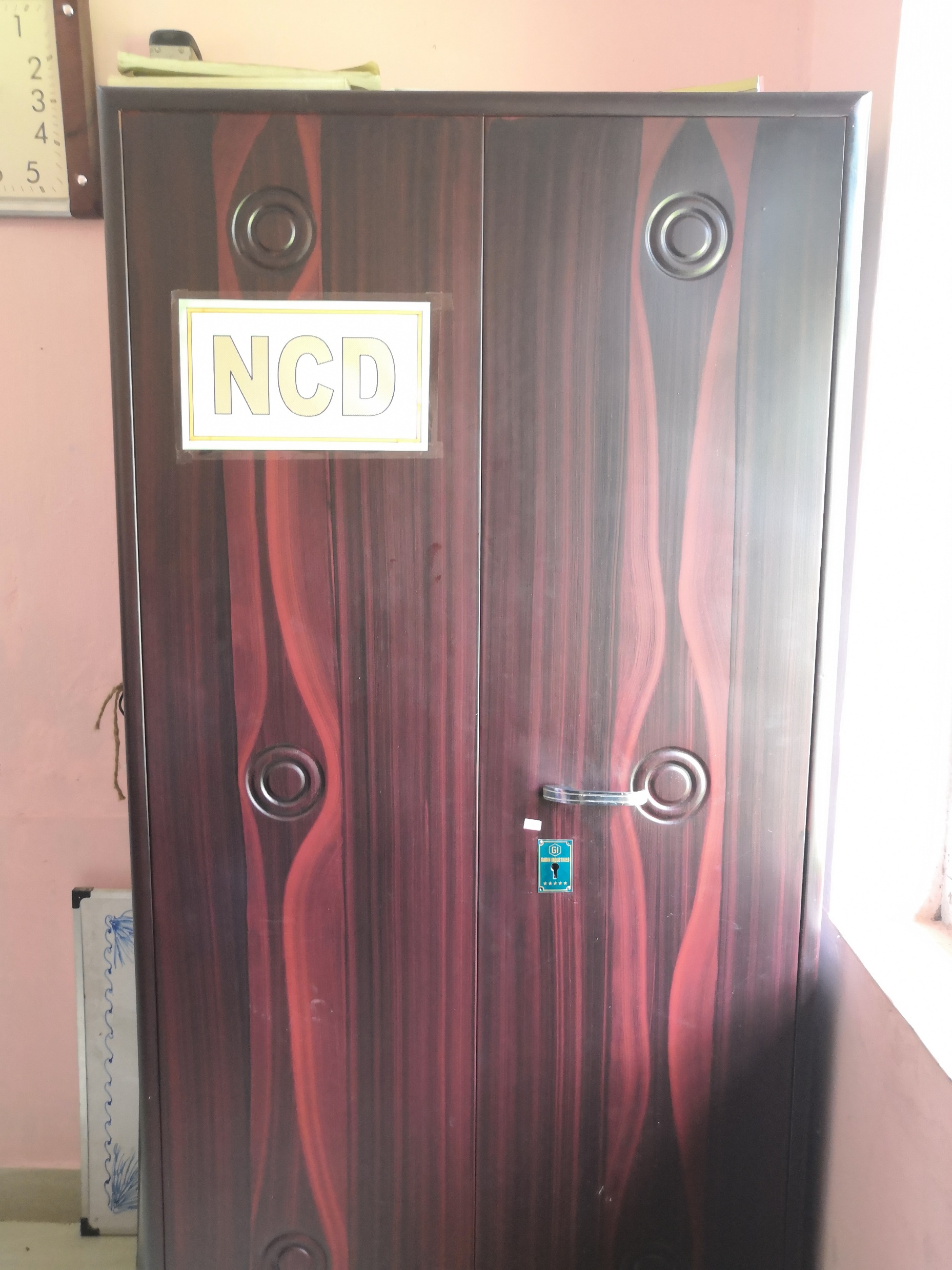 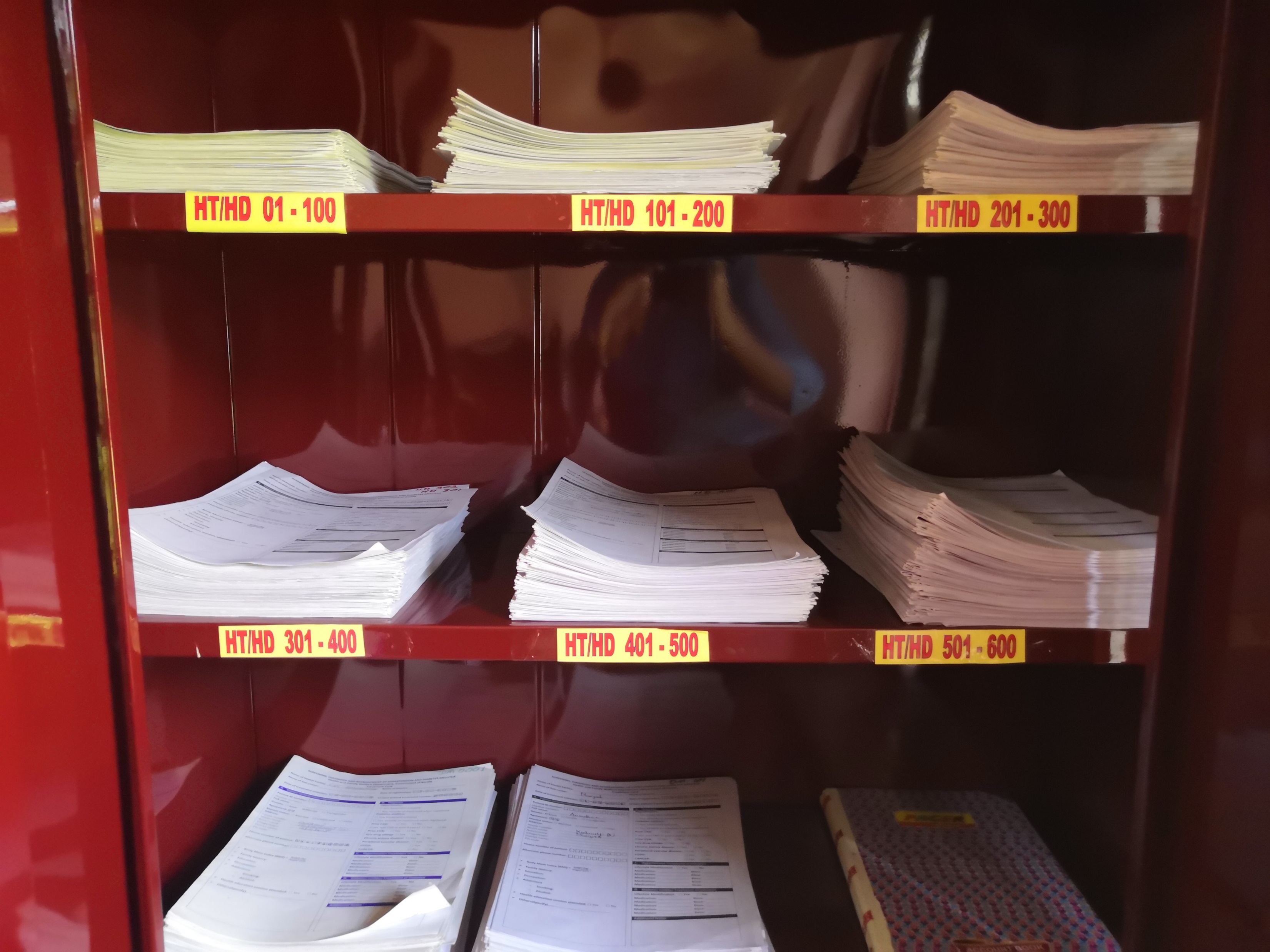 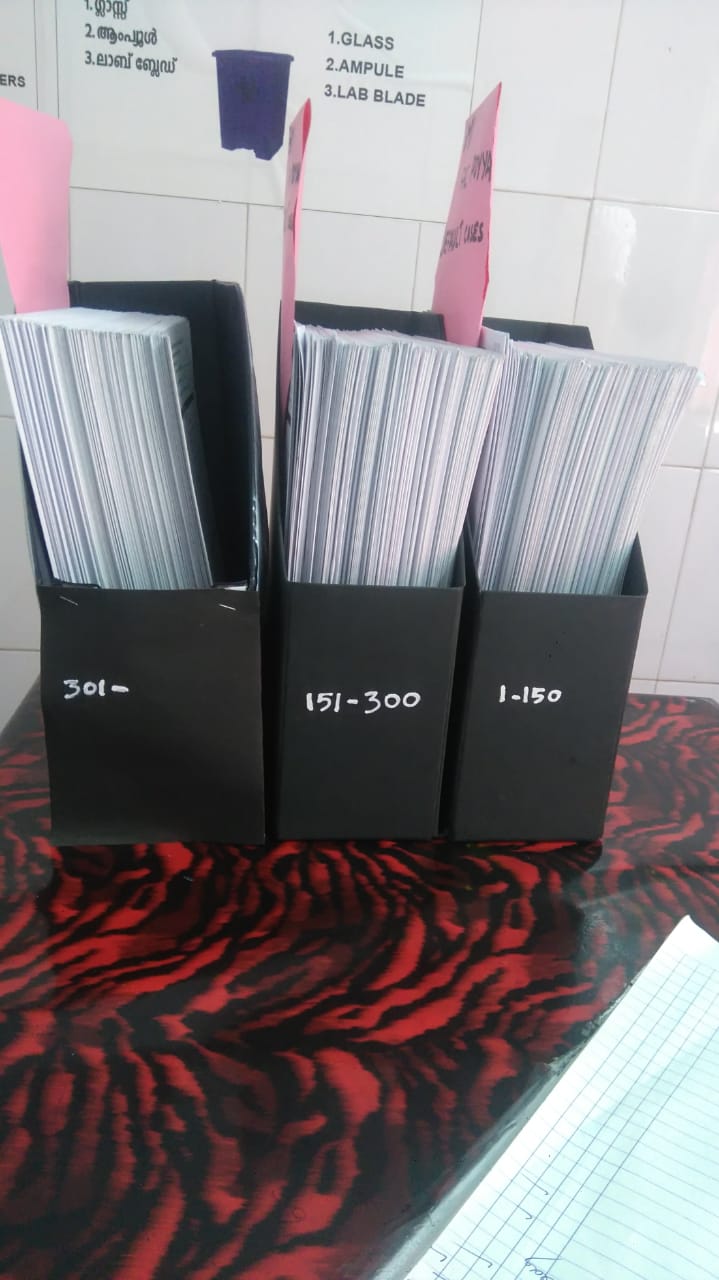 Examples of two stack systems
Not Visited during the month
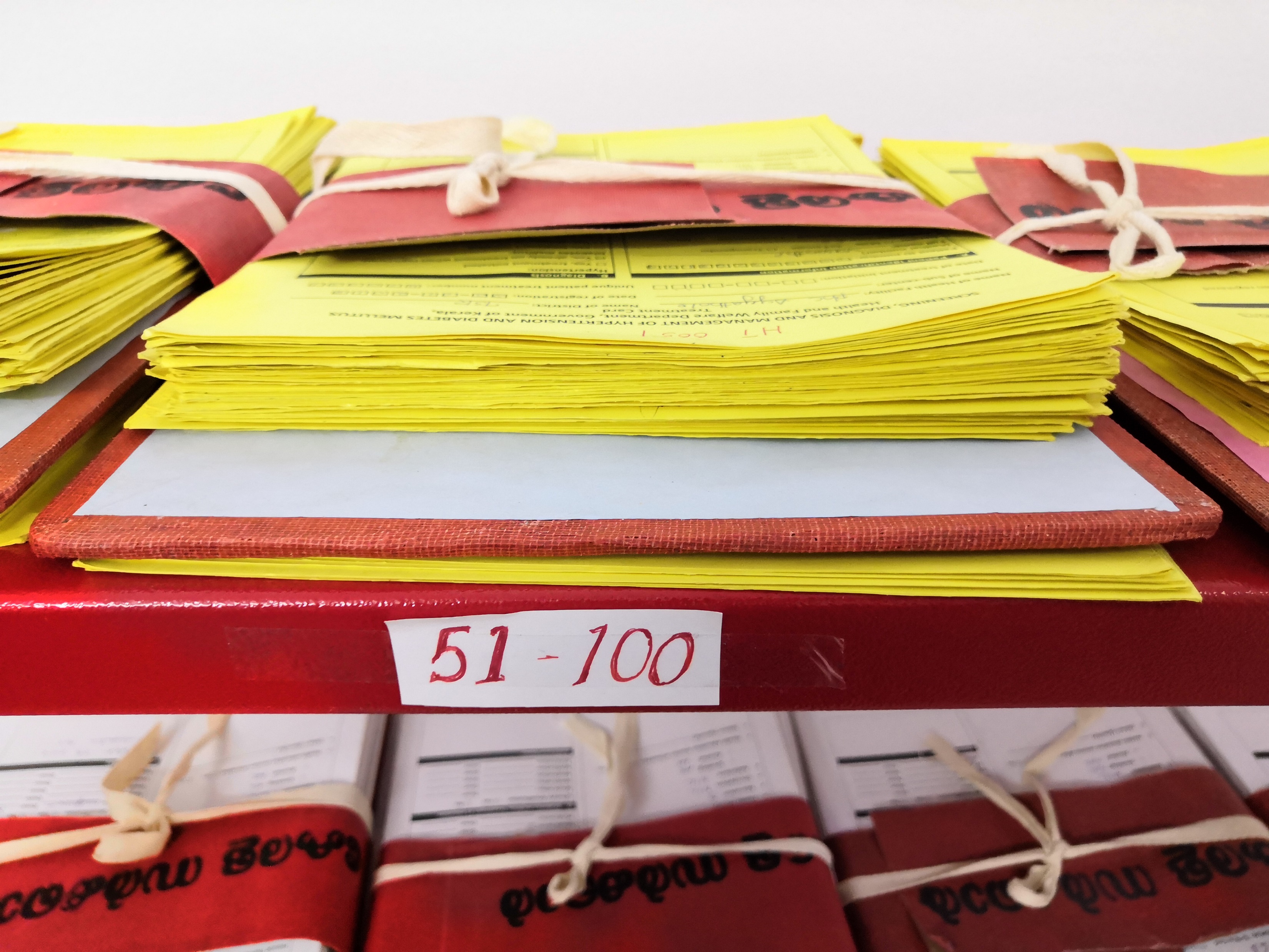 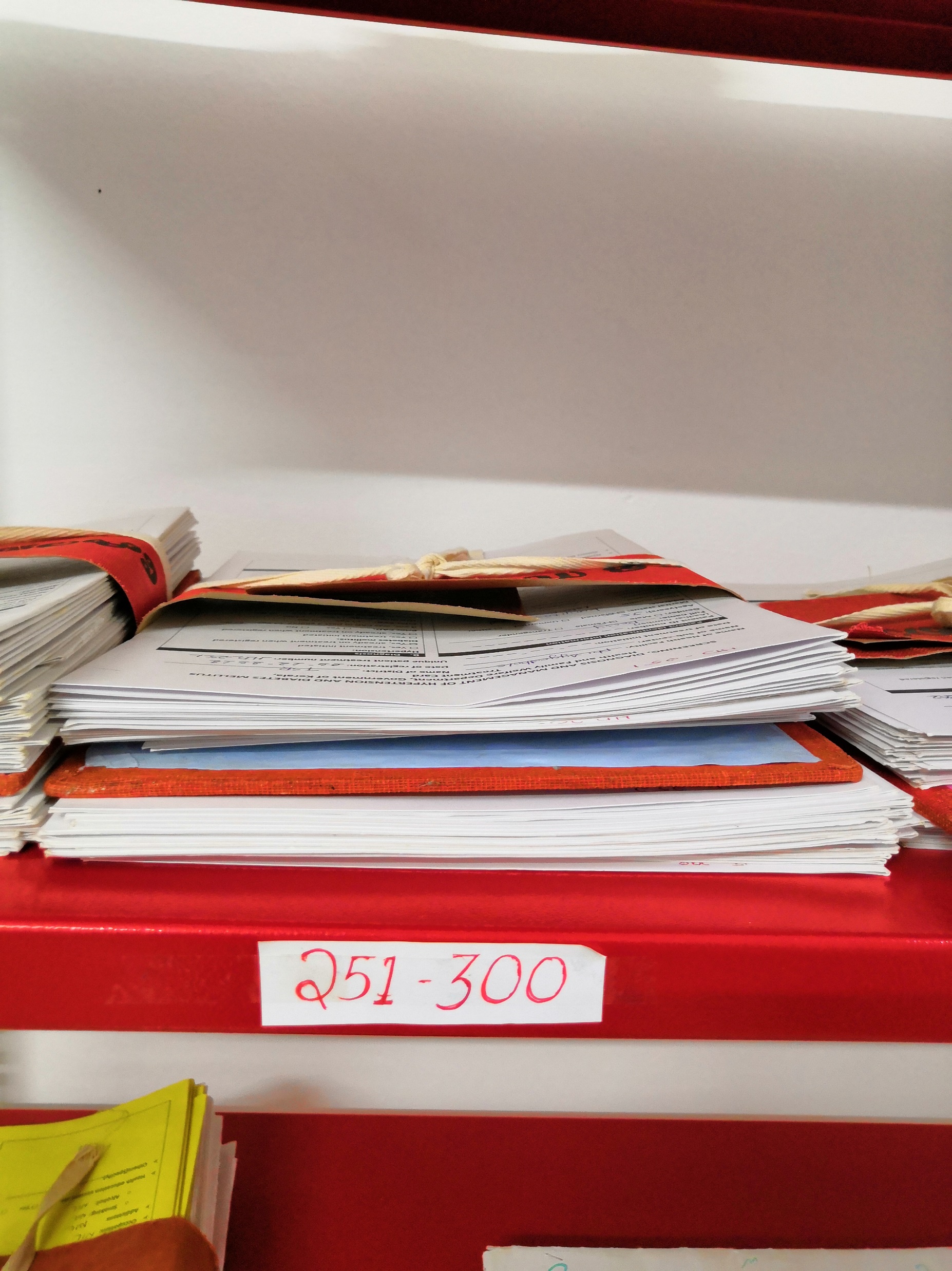 Visited during the month
2. Missed visits patients identification through SIMPLE app
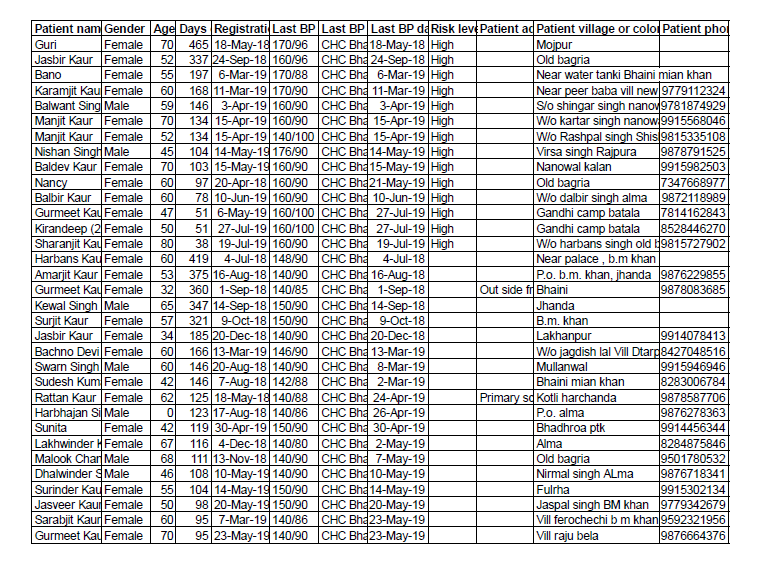 CVHO/MO extracts list of overdue patients from Simple app and gives it to STS/staff nurse
Staff nurse and field workers, segregate the patients village-wise
List of patients shared with ASHAs in monthly meeting or camps for retrieval of patients
18
3. Line list of missed visits
At the end of every month, staff nurse identified patients who missed their visits 
Makes a line list of these patients Sub centre wise 
Easier to share with ANM and review during monthly meeting about follow up
19
Line lists of missed visits patients by staff nurses
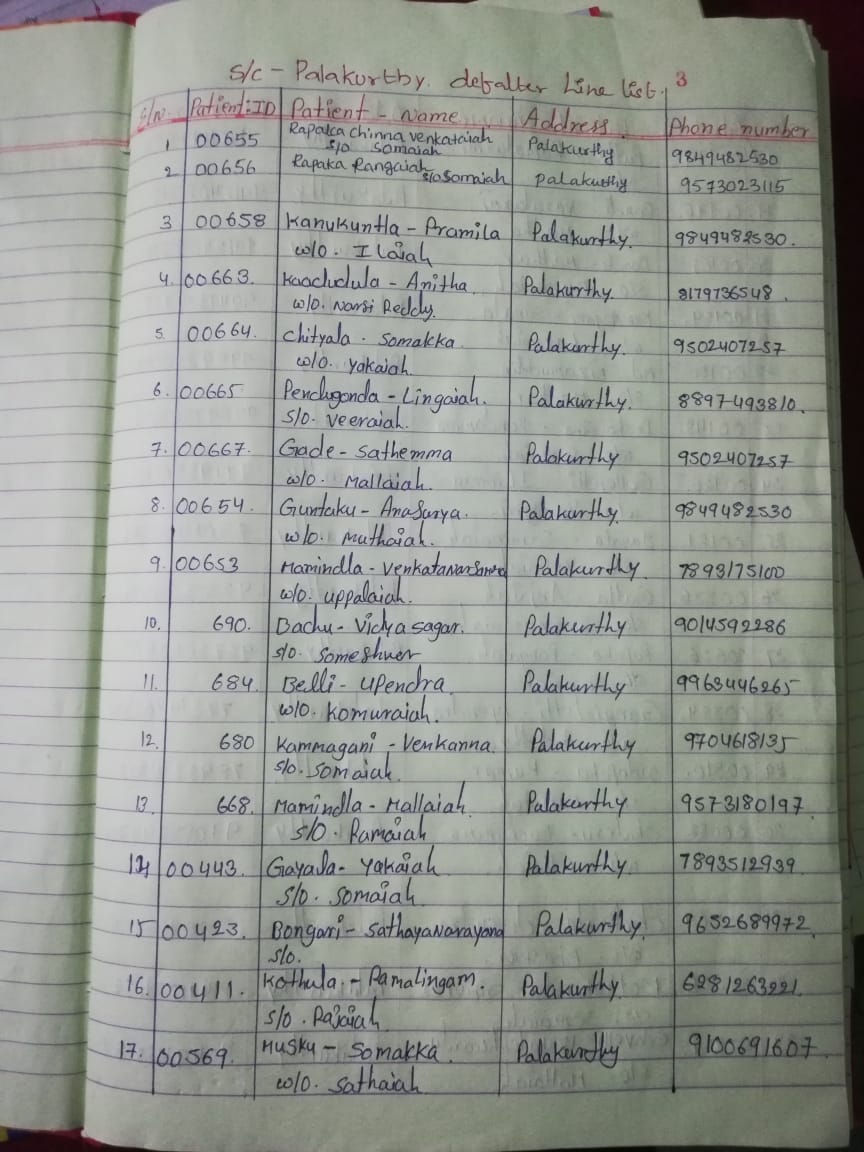 At a facility in State A
Follow up rate based on Quarterly report - 81%
(163/200)
Sample line list maintained at one Sub centre
21
[Speaker Notes: C-72/101- 71% and NUC – 21/101 – 21% and defaulters 8/101 – 8%]
Strategies for retrieval
22
Key strategies for retrieval of missed visits/loss to follow up
Phone calls by staff nurses
Involvement of ANMs and ASHAs
Phone calls by Senior Treatment Supervisors
23
1. Phone calls by staff nurses
24
2. Involvement of ANMs and ASHAs in retrieval
Sub centre wise line list shared with concerned Supervisors and ANMs during monthly meetings (Ex: ASHA day or PHC review day)
ANMs circulate list to ASHAs 
ASHAs make home visits to counsel patient to come for follow up 
Patient contact through ANM and ASHA makes it easier to establish a long term rapport and trust
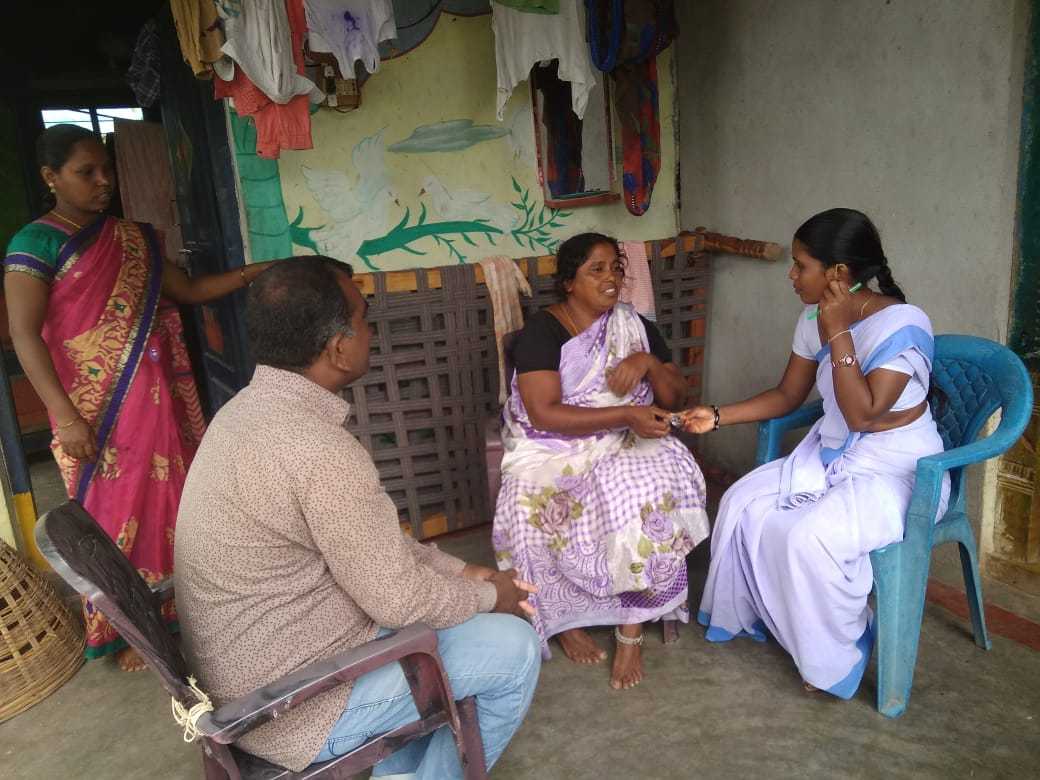 25
3. Phone calls by Senior Treatment Supervisors (STS)
During visits STS identify defaulters with BP > 160/100 mm Hg and call them for retrieval 
In the process, staff nurse is also trained and motivated 
For non – responsive cases, concerned ANMs/ASHAs are contacted by STS
26
Discussion
27